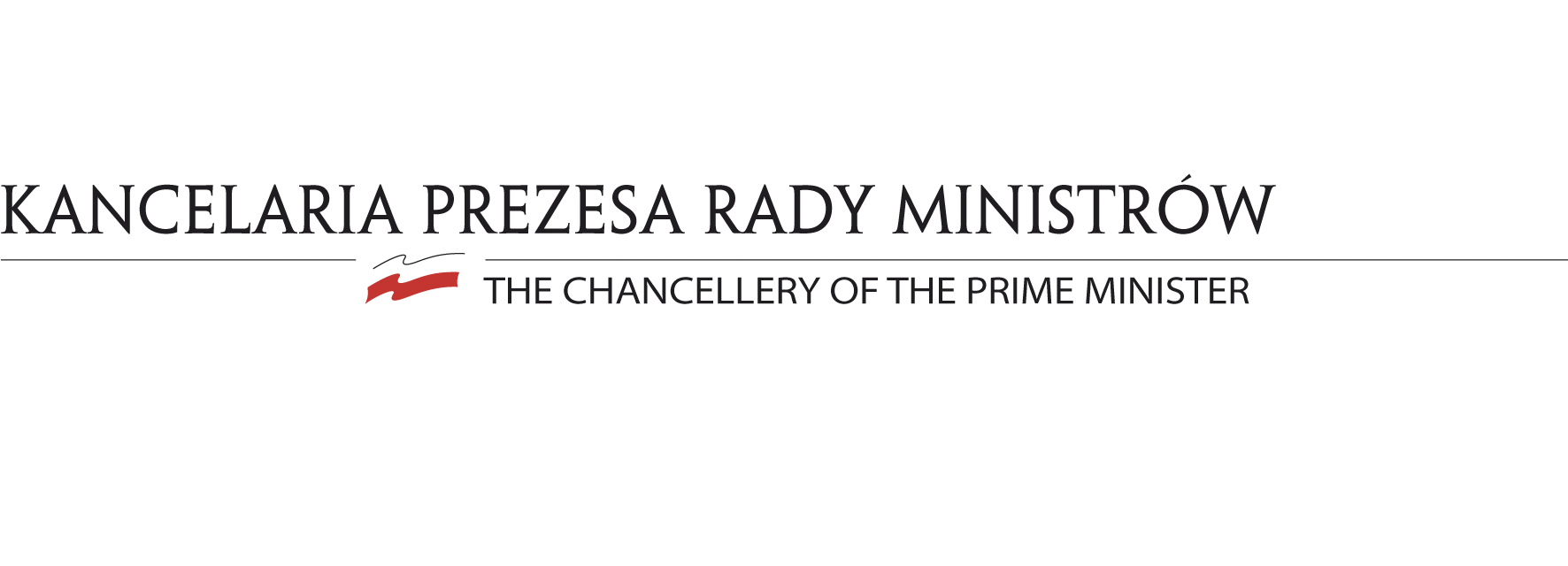 Zalecenia Rady Ministrów          w sprawie uwzględnienia przez administrację rządową aspektów społecznych                w zamówieniach publicznych
dr Karol Szmaj, Dyrektor Centrum Oceny Administracji, KPRM
Warszawa, 29 czerwca 2017 r.
1
CEL ZALECEŃ
ZAKRES PODMIOTOWY ZALECEŃ
OBOWIĄZKI ZAMAWIAJĄCEGO
KOORDYNACYJNA ROLA UZP
2
I. CEL ZALECEŃ
wydatkowanie środków publicznych zgodnie z przepisami                       o zamówieniach publicznych  przy jednoczesnym uwzględnieniu różnorodnych aspektów społecznych, w tym:
integracji zawodowej i społecznej osób z grup marginalizowanych,
wsparcia zrównoważonego rozwoju społeczno-ekonomicznego kraju,
stabilności zatrudnienia i prawa do godnej pracy,
potrzeb osób niepełnosprawnych;
uwzględnianie aspektów społecznych w umowach o zamówienia publiczne przez wszystkie jednostki administracji rządowej;
zwiększenie wiedzy zamawiających na temat dostępnych instrumentów prawnych umożliwiających uwzględnienie w zamówieniach publicznych aspektów społecznych;
upowszechnienie stosowanie klauzul społecznych przez zamawiających.
3
II. ZAKRES PODMIOTOWY ZALECEŃ
Szef KPRM;
ministrowie; 
kierownicy organów oraz jednostek podległych lub nadzorowanych przez Prezesa Rady Ministrów oraz przez ministrów;
wojewodowie;
kierownicy służb, straży i inspekcji zespolonej administracji rządowej;
kierownicy niezespolonej administracji rządowej;
dyrektorzy instytucji gospodarki budżetowej           w administracji rządowej.
4
III. OBOWIĄZKI ZAMAWIAJĄCEGO
dokonywanie analizy możliwości uwzględnienia aspektów społecznych w planowanych do udzielenia zamówieniach (wstępnej przy tworzeniu planu zamówień na każdy rok budżetowy i pogłębionej podczas przygotowywania konkretnego postępowania o udzielenie zamówienia);
uwzględnianie aspektów społecznych we wszystkich zamówieniach, w których pogłębiona analiza wskazuje na taką możliwość;
zawieranie w umowach o udzielenie zamówienia publicznego uprawnień kontrolnych (oraz sankcji), przysługujących zamawiającemu w stosunku do wykonawcy w celu skutecznego egzekwowania wypełniania zobowiązań dot. aspektów społecznych.
Ponadto zaleca się, aby ocena możliwości uwzględnienia aspektów społecznych była dokonywana również przy zamówieniach nieobjętych procedurami Pzp.
5
IV. KOORDYNACYJNA ROLA UZP
Do zadań Prezesa UZP należy:
opracowanie planu koordynacji wykonania Zaleceń oraz dokonywanie, w razie potrzeby, jego aktualizacji;
prowadzenie działań edukacyjnych i promocyjnych w zakresie uwzględniania aspektów społecznych w zamówieniach publicznych,       w tym w zakresie stosowania klauzul społecznych;
upowszechnianie dobrych praktyk z zakresu uwzględniania aspektów społecznych w zamówieniach publicznych oraz popularyzacja wzorcowych zapisów w dokumentacji przetargowej;
prowadzenie monitoringu stopnia uwzględniania aspektów społecznych w zamówieniach udzielanych przez jednostki administracji rządowej;
coroczne przedstawianie RM w Sprawozdaniu o funkcjonowaniu systemu zamówień publicznych informacji o wynikach monitoringu oraz o działaniach podjętych w celu realizacji obowiązków związanych                z wykonywaniem zaleceń.
6
WIĘCEJ INFORMACJI:
http://bip.kprm.gov.pl/kpr/bip-kancelarii-prezesa/kontrola-i-nadzor/dokumenty/aspekty-spoleczne-w-zam/4045,Zalecenia-Rady-Ministrow-w-sprawie-uwzgledniania-przez-administracje-rzadowa-asp.html;
https://www.uzp.gov.pl/
7
DZIĘKUJĘ ZA UWAGĘ
CENTRUM OCENY ADMINISTRACJI KPRM
Tel.: (+48) 22 694 75 36
Email: coa@kprm.gov.pl
8